UM Board & Committee Deck Template
STYLEGUIDE
Office of Enterprise Project Management
November 6th, 2023
TEMPLATE GUIDELINES
STYLE OVERVIEW
LOGO
COLOR
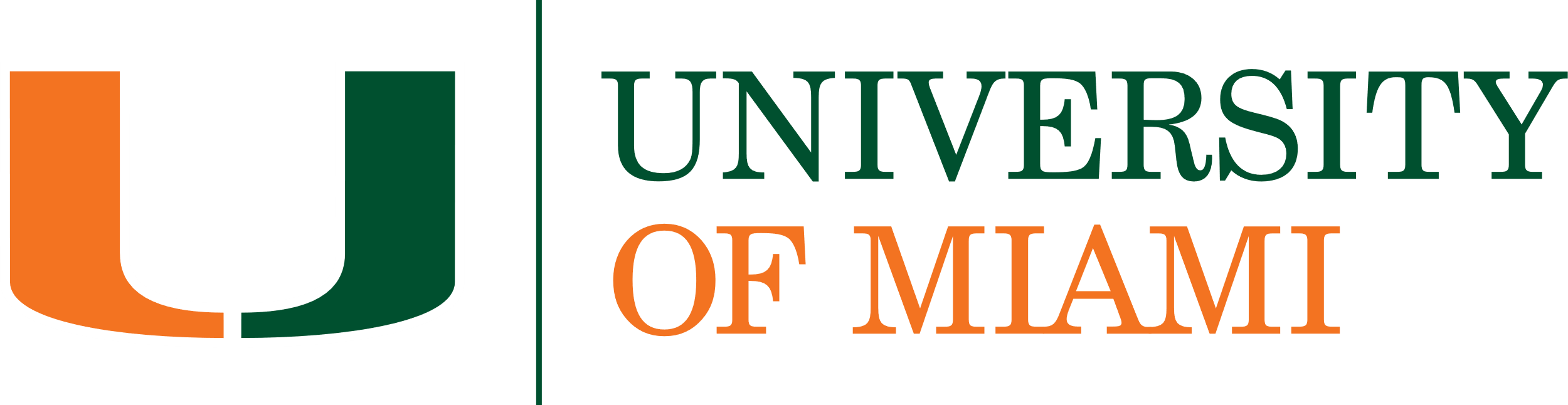 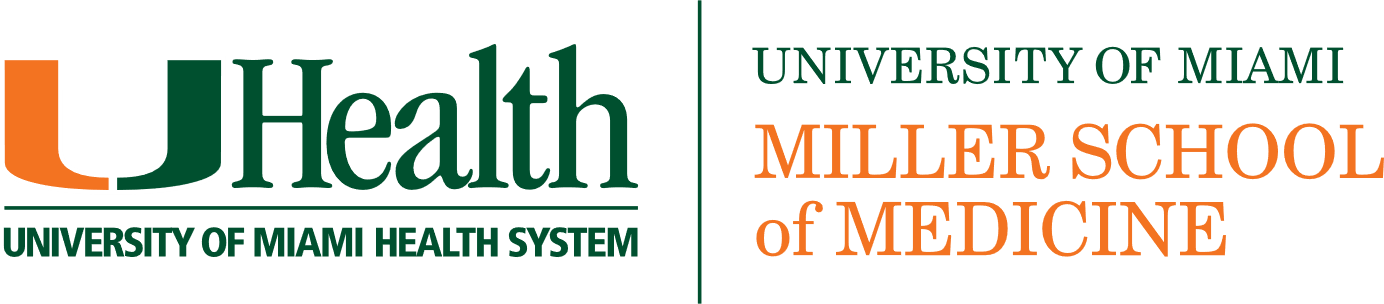 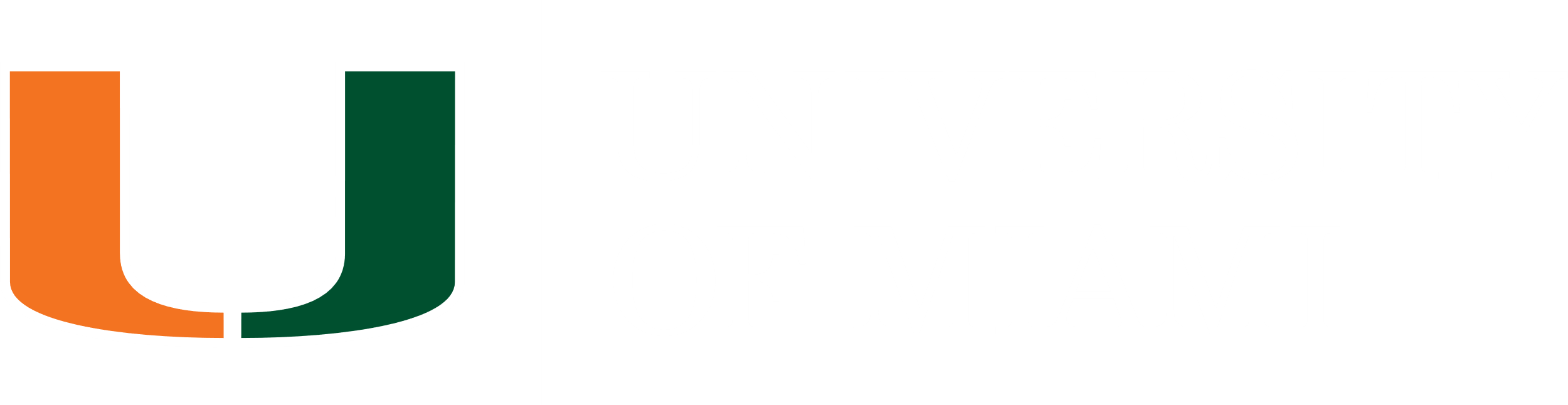 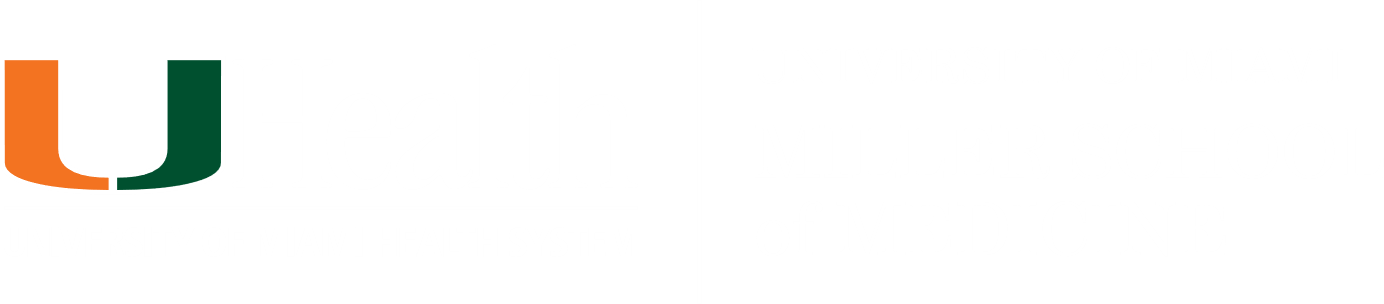 PATTERNS
TYPOGRAPHY
2
TEMPLATE GUIDELINES
COLOR
PRIMARY COLORS
Building on the core slate and orange of the main color palette, we have added brighter, more expressive tones to round out the deck style. When used in the correct combination, these new colors create vibrant layouts, giving the presentation new energy.

For higher level concepts, the use of the green is recommended. 

For differentiation slides and concepts, the slate and orange pairing works best and is consistent with the overall look of the deck.

For academy and medical contrast, the use of the basic green and orange colors will be easily identifiable, relatable and will provide a sense of balance.  

For higher and lower values, the pairing of light blue (positive value) and grey (negative value) provides a proper contrast.
COLOR PAIRINGS
COLOR TINTS
DIFFERENTIATION
3
TEMPLATE GUIDELINES
TYPOGRAPHY
The new headline typeface, Avenir Next LT Pro, will be used throughout. 
This font offers sophistication with a sense of boldness and dynamism. 
Use of caps for titles create an opportunity to convey ideas efficiently and boldly. 
We are also providing optionality in font sizes for content slides, as well as color treatments for divider slides, where the orange helps articulate greater depth on the content that’s about to be presented in the slides to follow.
Short Qualifier Lines PT 28
TITLES PT 54
Business Line Or Title PT 18
Content Slide Title PT 28
Content slide body copy PT 14
4
TEMPLATE GUIDELINES
Quick & Easy Column-Based Layouts
Below are optimal column-based layouts for reference and to use as a starting point for your own slides
12”
2 cols
6"
6"
5.75"
5.75"
4"
4"
4"
3 cols
3.83"
3.83"
3.83"
3.66"
3.66"
3.66"
3"
3"
3"
3"
4 cols
2.81"
2.81"
2.81"
2.81"
5 cols
2.4"
2.4"
2.4"
2.4"
2.4"
6 cols
2"
2"
2"
2"
2"
2"
5